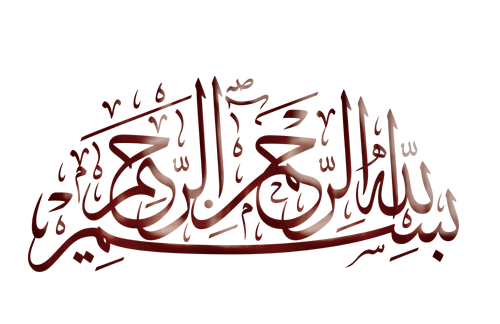 `
Maintaining Competence 




 

mma
DR. KAMRAN SATTAR
	MBBS. PGD MedEd UoD ( UK )
	(MMed UoD ( UK )
	Dept: of Medical Education , College of Medicine
                 King Saud University, Riyadh, 
                 Saudi Arabia
A competent leader can get efficient service from poor troops, while on the contrary an incapable leader can demoralize the best of troops.
 
---John J. Pershing
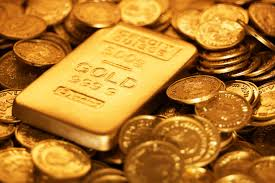 Is this Old is really gold ?
Old Greek mythology 
Odysseus going to Trojan war 
Son 
Mentor
When your own competence  helped you to uncover , an ability or a talent of yours that , until then had laid dormant and unrecognized ?
Objectives
We should be able to understand and describe;
Define competence and its vitality 

Recognize the different levels of competence in medical practice

Outline as how to acquire competence 

Recognize the ways and  importance to assess the competence
QUIZ
Q:1: What are the different levels of competence in medical practice?

Q:2: What are 3 main discourses through which the competence  is acquired?

Q: 3: Name 2 reasons for which the competence is required to be assessed?

Q:4:Why you think achieving competence is vital ?
Are you Competent?
Yes I am COMPETENT
Can you recall / mention what discourse

 have you taken to achieve this competence?
Definition of competence:
To master and keep current knowledge and skills relevant to medical practice


Competence can be defined as the ability to perform a specific task in a manner that yields desirable outcomes.
Competence:
When we talk of professional competence, we refer to patients' expectations from the professional they come into contact with will be up to the job

A healthcare professional's competence from the patient's point of view is not negotiable.
Competence. cont:
Indeed, the need for healthcare professionals to acquire and maintain appropriate levels of competence is so obvious that it would seem unnecessary to refer to it. 
The patient simply expects that the healthcare professional has up-to-date knowledge and skills.
Competence is defined in the context of particulars:
Knowledge involves understanding facts and procedures.
Skills is the capacity to perform specific actions
Abilities are gained or developed over time and
Traits are personality characteristics
self-control
self-confidence
Personal and social values
Competence is defined in the context of particulars cont:
Competence develops over  time and is nurtured by reflection on experience
Why the competence is vital ?
All countries need to ensure that the practice of medicine is ethical and competent, and thereby protect their public from poor practice.
Is Competence Really Vital ?Before saying YES or NO , just Think
About an “ aha!!! “ experience? 



&



Was it possible for you to have it without being COMPETENT  ?
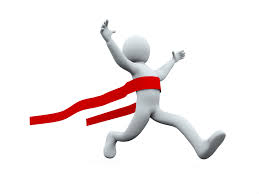 Levels of competence:
Levels of competence. Cont:
Novice:
The novice has no background or experience in his or her area.

Medical students( at the start ) are novices in medicine

One becomes a novice whenever he or she is placed in an unfamiliar area of practice.
Advanced beginner:
The advanced beginner demonstrates marginally acceptable performance based on experience acquired under the mentoring of a more experienced physician or a teacher.
What is MENTORING ?
Competent:
Competent physicians are able to differentiate between the aspects of the current situation and those of the future and can select those aspects that are important.
 
However, they may have an unrealistic concept of what they can actually handle
Proficient:
Proficient physicians are able to see the whole situation in context and can apply knowledge to clinical practice, identifying the most salient aspects and differentiating them from those that are less
important. 

They have confidence in their own knowledge and abilities, focus less on rules and time management.
Expert:
The expert physician is able to focus intuitively on solutions to situations without having to explore alternatives. 

This ability is based on a rich experiential background.

 Focus is on meeting patient needs and concerns to the point of being an advocate for the patient and care.
Requirements:
Professional competence requires:
A firm educational grounding
Followed by a period of formal training to acquire the relevant knowledge and skills in the workplace
Continued competence rests on a combination of:
Education
Continuous development
Confidence
Experience
Acquiring and maintaining professional competence involves collaboration:
Personally motivated and strive to learn, develop, and continue to do so over a life long period

Active learning
Learning through mistakes
Regulators
Institution
Employer
Individual
The employer must provide professionals with sufficient time and opportunity to maintain existing skills, and to acquire and consolidate new skills.
Regulators
Institution
Employer
Individual
The work environment must support and enable the process of continuous learning

The working life of healthcare professionals should be so structured as to allow them to meet these requirements
Regulators
Institution
Employer
Individual
Those who set standards must ensure that:
 Their frameworks of professional standards are and remain appropriate to the needs of patients
Wider systems for ensuring that those standards are adhered to and are practically achievable
Regulators
Institution
Employer
Individual
How is competence acquired:
It is gained in the healthcare professions through:
3 main discourses 
 Pre-service education

In-service training

Work experience
Competencies:
Interpersonal and communication skills

Professionalism


Systems-based practice
Patient care

Medical knowledge


Practice base learning and improvement
Non-technical elements of competence:
Six key areas:
Skills in communicating with patients and with colleagues;
Education about the principles and organization of the health care system, how care is managed, and the skills required for management
The development of teamwork
Shared learning across professional boundaries
Clinical audit and reflective practice
Leadership
Shared Learning:
What matters is that those caring for patients with a particular condition or illness learn and develop their skills together to provide the best possible care for their patients.
Revalidation / How to maintain what you have acquired :
Revalidation is the regular demonstration by all practicing doctors that they remain up to date and fit to practice medicine. It is one method of attempting to assess performance, leading to the provision of a license to practice
Competency verification methods:
Takes on many forms:

Self-assessment

Observation

Post-test
Strategies to improve the competence
Lecture programs and conference
Refresher programs
Self-education:
Continuing education (CE) courses
Case reviews 
Ground rounds 
Sentinel-event review (unexpected occurrence (mortality or morbidity)
Mentoring
Why assess competence:
REASONS:
Health care reform
Organizational performance
Liability and ethics
Risk management
Certification and recertification of providers
Planning for new services
Measuring training outcomes
Selection of new staff
Individual performance improvement
Supervision
Characteristic of competent physician:
Critical approach to own work
Willingness to engage in audit
Commitment to independent learning
Honest
Self-awareness
Empathy
Respect
Confidentiality
Patient autonomy
Time 
Resources
عن عائشة رضي الله عنها أن رسول اله صلى الله عليه وسلم قال:” إن الله يحب إذا عمل أحدكم عملا أن يتقنه“						رواه الطبراني
Summary:
Competence is a process 
It can be learned
Many factors feed into it:
Personal
Employer
Institutional
Regulator
Summary cont:
It is acquired through
pre-service education
in-service training
work experience
Levels of competence
Non-technical components of competence
There is a requirement to gain and maintain competence
Needs to be assessed
Summary cont:
Different ways of maintaining competence


Different methods of assessment



THANK YOU